Colloque annuel du REFAD – 23-24 mai 2019
Pratiques inspirantes ou innovantes en formation à distance
Le projet Wiki-TEDia: apprendre, créer et partager des ressources ouvertes et évolutives
Béatrice Pudelko, Ph.D. 
Département Éducation 
Université TÉLUQ
≠
≈
≈
≈
Un wiki est un système sociotechnique
PROJET 
(buts, motifs, valeurs)
Humains
Technologie
Un moteur de wiki
Groupe
Collectif
Communauté
Le projet Wiki-TEDia
Un système de gestion de contenu web en « code ouvert » : MediaWiki
Des ressources éducatives libres  

sous la licence Creative Commons CC- BY SA Attribution - Partage dans les Mêmes Conditions 


Des savoirs scientifiques sur les stratégies de formation 
Construits par les étudiantes et les étudiants 
De mon cours en ligne « Stratégies pédagogiques : une approche cognitive » (TED 6210), 2e cycle en éducation, à l’Université TÉLUQ
Sous la forme d’une encyclopédie collaborative de stratégies de formation
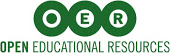 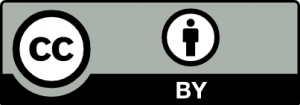 Wiki-TEDia : un projet « impossible » ?
En 1991 : « Il est impossible de se livrer à une présentation et à une analyse de toutes les méthodes éducatives présentes et passées et ceci pour plusieurs raisons. 
La première est relative à l’ampleur de la tâche à accomplir : une encyclopédie n’y suffirait pas.
Personne, à notre connaissance, n’a fait, à ce jour, l’inventaire complet en ce domaine » (Mialaret, 1991, p. 223)
En 2013 : 
Il est possible de concevoir une « encyclopédie de stratégies éducatives » :
 Graĉe à la participation de nombreuses personnes ;
Contribuant chacune selon ses connaissances, ses intérêts et sa motivation.
« La folie des foules »
« La sagesse des foules »
Wiki-TEDia : un projet éducatif en tension
Adapté de Sahut (2016)
Entre la « sagesse » et la « folie », « l’hypothèse de la confiance »
Deux théories éducatives inspirantes :
« knowledge building » et « write-to-learn » (Scardamalia et Bereiter, 1994; Zhang, Scardamalia, Reeve et Messina, 2009)
« contribution-oriented pedagogy » (Collis et Moonen, 2005)
L’hypothèse de la confiance
Concrètement, dans le contexte d’un cours en ligne asynchrone et autorythmé
Construire les savoirs sur les stratégies de formation
Espace du contenu 
 (« fiches des stratégies»)
Discuter du contenu et de la forme des savoirs
Espace de la discussion sur le contenu (sur les « fiches »)
Élaborer les règles et les valeurs du projet
Espace de l’organisation du projet (règles, fonctionnement, valeurs)
L’hypothèse de la confiance à l’épreuve des faits
Élaborer les règles et les valeurs du projet : espace de l’organisation 
Paramètres de l’ouverture 
Intention et organisation didactiques
Activités structurées (travail noté)
Évolution du projet
Implication et guidage de « l’experte »
L’hypothèse de la confiance à l’épreuve des faits
Construire des savoirs sur les stratégies de formation : espace du contenu des fiches de stratégies

?
L’hypothèse de la confiance à l’épreuve des faits
Discuter du contenu et de la forme des savoirs : espace de la discussion sur les fiches de stratégies 

?
Vos impressions ?Vos questions ?
Merci !
Références
Collis, B. et J. Moonen (2005). « Collaborative learning in a contribution-oriented pedagogy », Encyclopedia of distance learning, 1 (2),  77-283. 
Henri, F. et B. Pudelko (2003). «Understanding and analyzing learning and activity in virtual communities » Journal of Computer Assisted Learning, 19(4), 474-487.
Karasavvidis, I. (2010). « Wiki uses in higher education: Exploring barriers to successful implementation », Interactive Learning Environments, 18(3), 219-231. 
Mialaret, G. (1991). Pédagogie générale, Paris, Presses universitaires de France.
Sahut, G. (2016). Construire une encyclopédie avec un wiki ? Regards rétrospectifs sur la politique éditoriale de Wikipédia », I2D – Information, données & documents, 53, (4), 68-77. URL : https://www.cairn.info/revue-i2d-information-donnees-et-documents-2016-4-page-68.htm
Scardamalia, M. et C. Bereiter (1994). « Computer support for knowledge-building communities », The journal of the learning sciences, 3(3), 265-283.
Zhang, J., M. Scardamalia, R. Reeve et R. Messina (2009). « Designs for collective cognitive responsibility in knowledge-building communities », The journal of the learning sciences, 18(1), 7- 44.